МДОУ детский сад №227
Самуил Яковлевич Маршак
Воспитатель группы «Березка»
 Кругликова О.А. 2015г.
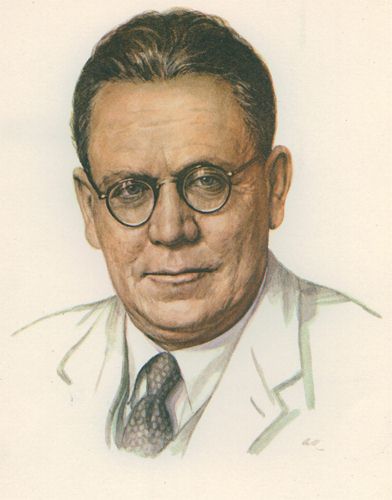 Самуил Яковлевич Маршак – это имя знакомо всем  с детства. Родился он 3 ноября 1887 года в городе Воронеж. Семья у него была большая и очень дружная. Его отец работал на мыловаренном заводе. Мама писателя очень любила читать. Эта любовь к чтению передалась и их детям, а детей в семье было шестеро. Трое из них стали известными писателями. Самым  известным , конечно же, стал С.Я. Маршак. Он написал много стихов для детей. Их знают и помнят взрослые и дети. А хорошо ли знаете вы стихи Маршака мы сейчас проверим. Догадайтесь из какого стихотворения эти строки.
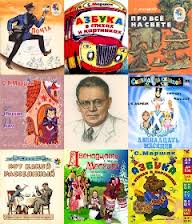 Вот живут они – лягушка,Ёж, петух и мышь-норушка.Мышь-норушкаТолокно толчёт,А лягушка пироги печёт.А петух на подоконникеИм играет на гармонике.
«Теремок»
Выдали даме на станцииЧетыре зелёных квитанции
Однако за время путиСобака могла подрасти!
«Багаж»
Пела ночью мышка в норке-Спи, мышонок, замолчи!Дам тебе я хлебной коркиИ огарочек свечи.
--Иго-го!- поёт лошадка-- Спи, мышонок сладко- сладко.Повернись на правый бок,Дам овса тебе мешок.
«Сказка о глупом мышонке»
Сел он утром на кровать,Стал рубашку надевать,В рукава просунул руки-Оказались это брюки.
Вместо шапки на ходуОн надел сковороду.
«Человек рассеянный»
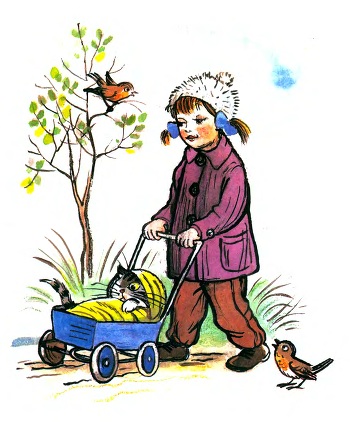 Вот тебе под спинку мягкую перинкусверху на перинку чистую простынку 
Вот тебе под ушки белые подушкиОдеяло на пуху и платочек на верху.
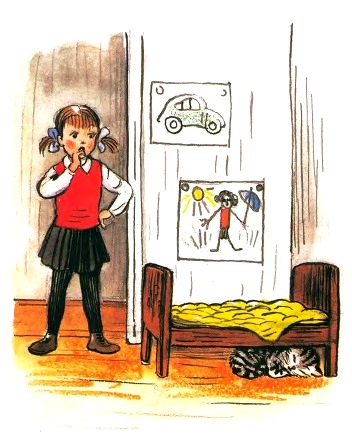 Закутала девочка котёнка в платок и  пошла с ним в сад.Люди спрашивают:-Кто это у вас?А девочка говорит:-Это моя дочка.
«Усатый полосатый»
И красив я вроде бы и умен
А письму и грамоте не учен
Школа не построена для котят
Научить нас грамоте не хотят
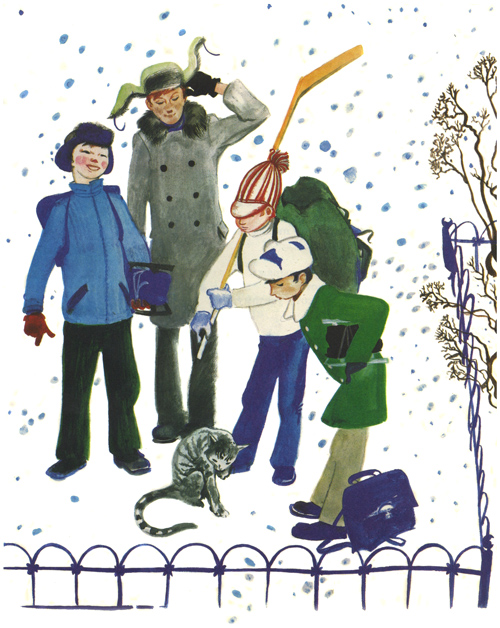 «Кот и лодыри»
Кто стучится в дверь ко мнеС толстой сумкой на ремне,С цифрой 5 на медной бляшке,В синей форменной фуражке?
«Почта»
Ел морковку у слона,С журавлём поел пшена. Погостил у носорога отрубей поел немного.
«Где обедал воробей»
Завтра будет новоселье.На всю улицу веселье.Тили-тили-тили-бом!Приходите в новый дом!
«Кошкин дом»
А на встречу шла ежиха,Вся в иголках, как портниха.Закричал мышонку ёж-От ежей ты не уйдёшь!
«Сказка об умном мышонке»
Живёт у нас под креслом ёж,Колючий, тихий ёжик.На щётку очень он похож,Когда не видно ножек.
Ты понимаешь, для чегоУ ёжика иголки?Чтобы не трогали егоМальчишки или волки.
А если яблоки найдётОн у тебя на ёлке,Он три-четыре украдёт,Надев их на иголки.
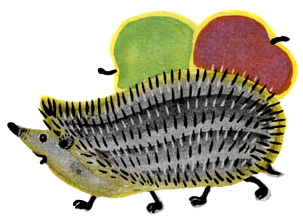 «Живет у нас под креслом еж»
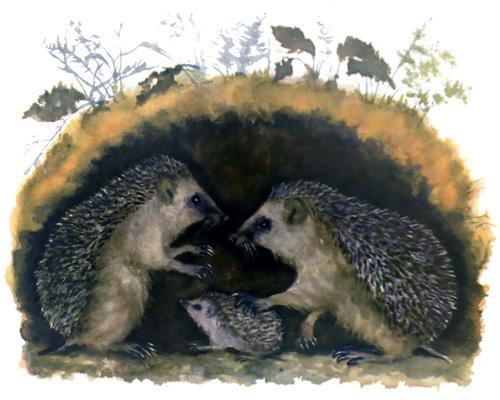 Серый ёж был очень тихИ ежиха тоже.И ребёнок был у них -Очень тихий ёжик.
«Тихая сказка»
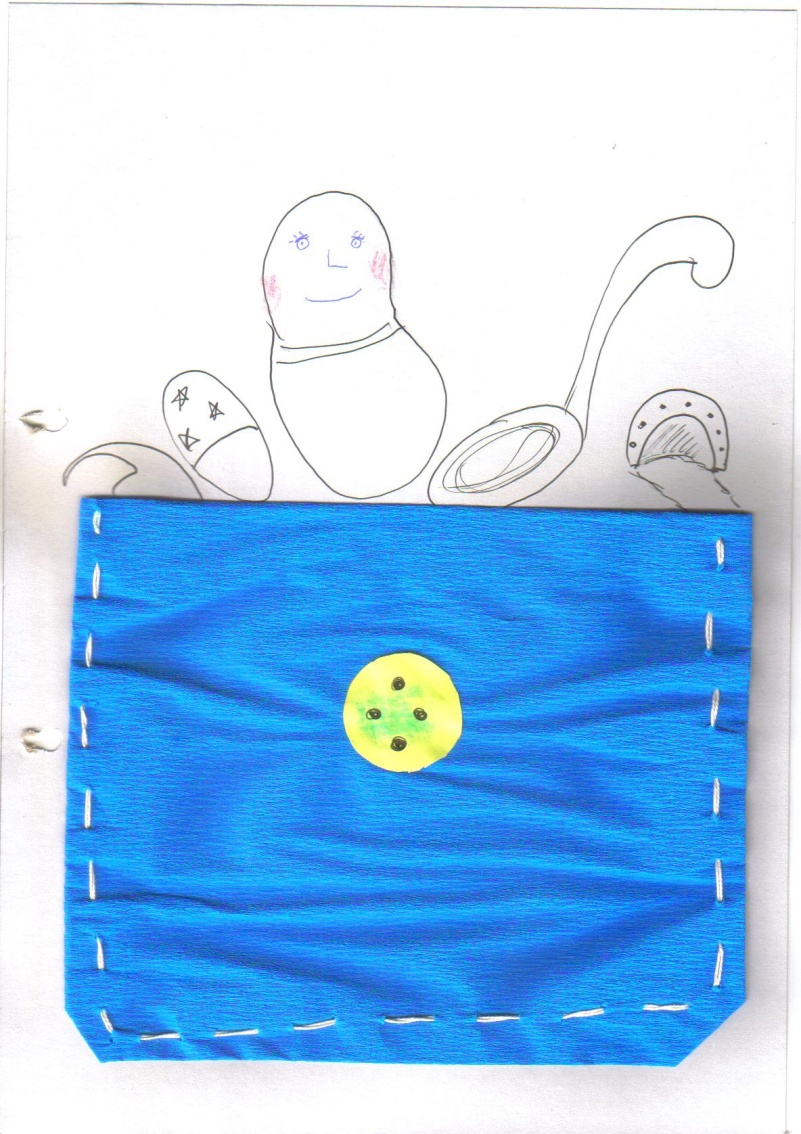 Мой знакомый мальчуган 
Снят на этой карточке.
У него большой карман
Спереди на фартучке. 
Все, что Ваня ни найдет,
Он в карман к себе кладет.
«Большой карман»
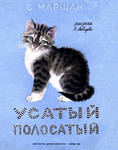 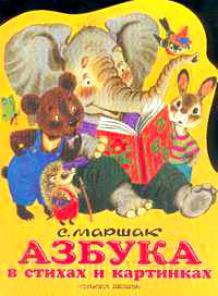 МОЛОДЦЫ !!!
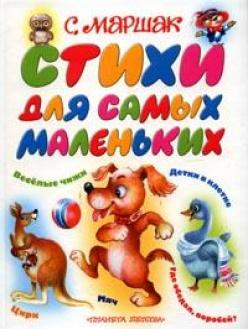 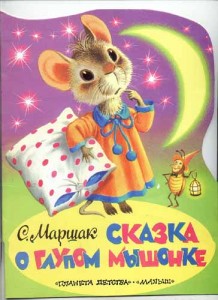